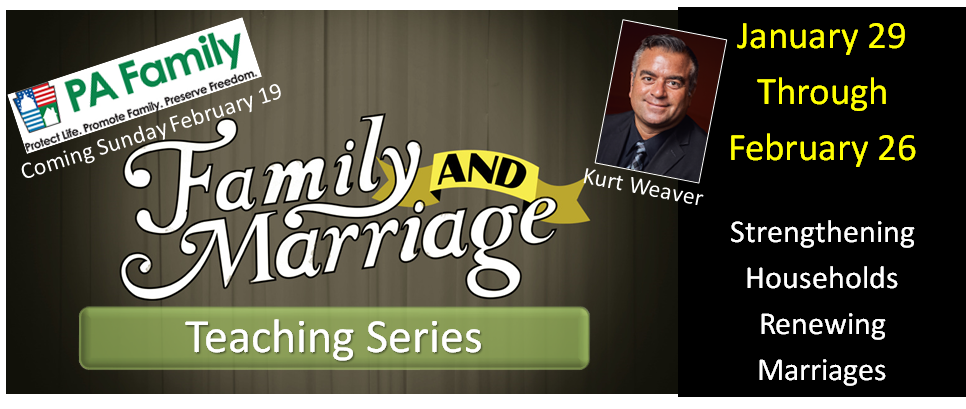 Part 1
He who finds a wife (husband) finds what is good and receives favor from the LORD. Proverbs 18:22
A SERMON FOR LIFEGATE
Sunday, January 29, 2023
Two Paradigms
Are Clashing
God Is Saying – 
“I Want You to Finish Well”
We all Feel
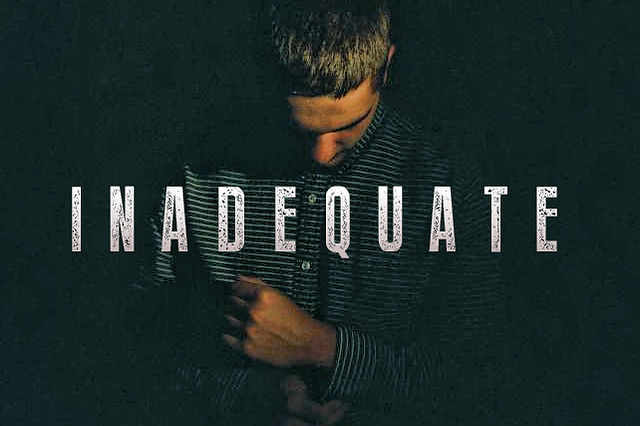 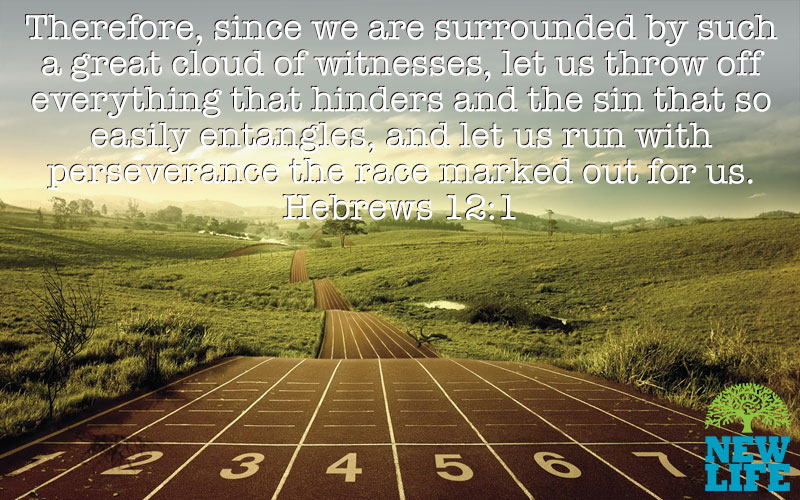 To Make A Difference
Five of the Most Sensitive Things To Talk About As Leaders
PURE WORSHIP – Godly vertical passion – being free from your personality by BEING MORE AND MORE FILLED WITH THE HOLY SPIRIT to set you free from the spirit of RELIGION. (2 Timothy 1:6)
FINANCES – Godly Stewardship of money – Being free from BOTH the spirit of poverty and the LOVE OF MONEY by giving the Lord His honored portion BY BEING A CHEERFUL GIVER.
HEALTHY SEXUALITY IN A MARRIAGE – Godly sexuality that blesses and draws the marriage into a strong BOND OF ONENESS AND TRUE INTIMACY through a mutually devoted romance forsaking selfish manipulation and wounded disinterest.
Continued
LIFE-GIVING PARENTING – NURTURING AND DISCIPLINING YOUR CHILDREN TO GROW IN CHRIST-LIKE CHARACTER TRAITS without letting your personality dictate imbalances in your parenting style through either ignoring and enabling bad-behavior or by being a distant, unpleasable, and harsh disciplinarian. 
SINGLENESS AND DIVORCE – Singleness is not a curse – and DIVORCE DOES NOT END YOUR potential to grow in Christ and be remarried. God does work many things out through seasons of trial and cares deeply about the responses of your heart. All parties must repent of their sins in a divorce. But as you find your identity in Christ it releases in you the ability to flourish and be content without being married again or be willing for God to reveal a life-partner to you if that is what He wills.
What if I told you that you can get into perfect shape without any pain or effort?
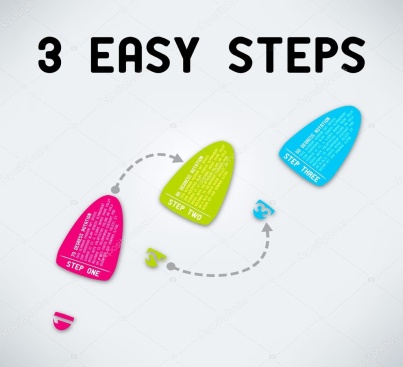 Don’s
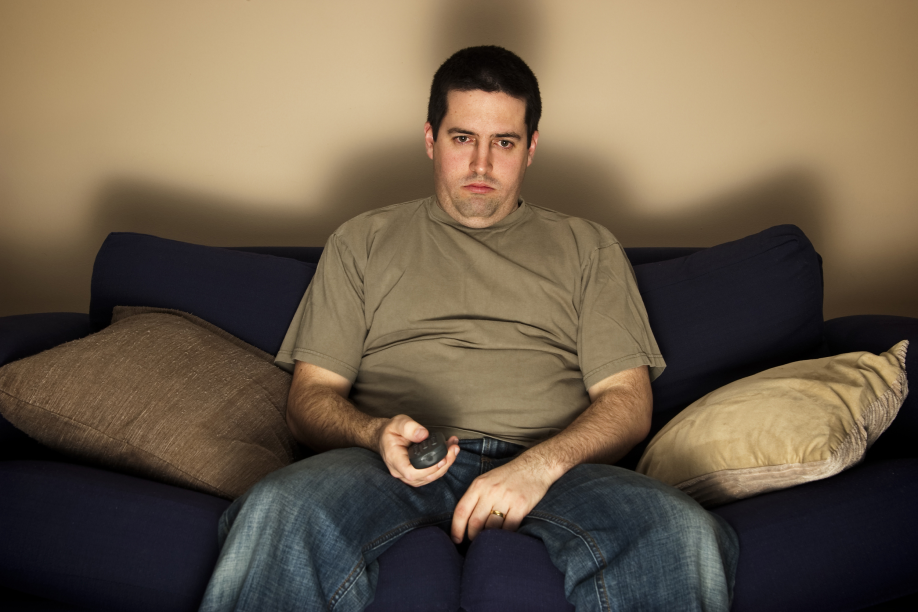 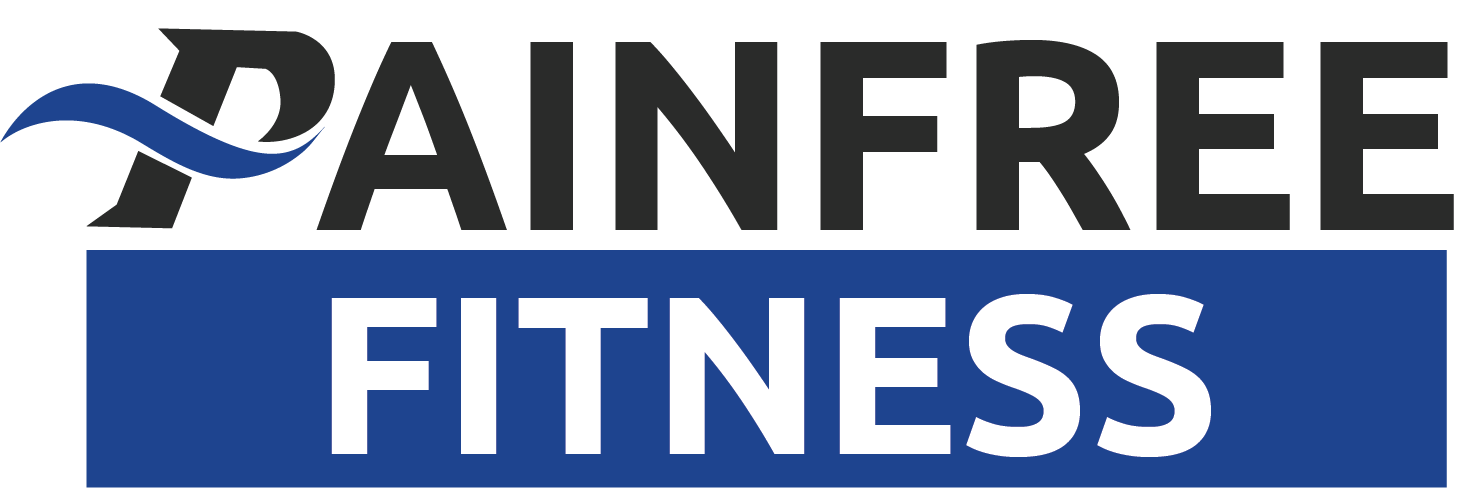 To The Perfect 
Body
It would be the same as doing this series and giving you all the secrets to master a powerfully satisfying marriage and you put no faith or effort into it – and think its all going to work out.
Life In Christ Involves 1/Revelation, 2/ Motivation, and 3/ Laying Hold – Seize (Philippians 3:12 : 1 Timothy 6:12)
Do You Want God’s Ideal 
In Your Marriage?
“Beloved, eight weeks of marriage counseling that helps you decide who will take out the trash and wash the dishes and how to say "I feel" instead of "you did" is stupefyingly inadequate.” 
 
“You each have: 
Deep narratives playing inside your mind that are stuck on repeat. Those narratives are filled with 1/ half-truths, 2/ illusions, (Myths, Lies) 3/ survivalism, 4/ self-centeredness, 5/ personality extremes, 6/ fears, 7/ failed parental models, and even 8/ social pressures. Do you want God's ideal in your romance? Want to be a conquering and ruling force? A / Split yourself open in His presence and with stronger Christians, for as long as it takes, and B / wage a good warfare against your internal selfish tapes.”      Junior DeSouza
AND YET AS I GIVE THIS WORD
ON A VICTORIOUS MARRIAGE
THERE ARE THOSE RIGHT 
HERE AT LIFEGATE WHO 
NEED DESPERATELY RESCUED FROM SAME OLD SAME OLD
A VIBRANT MARRIAGE IS A THREAT TO THE ENEMY
So an “on fire” unified Christian couple that is NOT PERFECT but honors one another and walks in the will of God together has the profound ability to raise and disciple godly children for God and walk in the authority of powerful intercessory prayer to move mountains and bring changes to the community they live in. NO WONDER the devil does everything he can to make Christian marriages stale, boring, divided, unromantic, prayerless, powerless, visionless, and stressed.
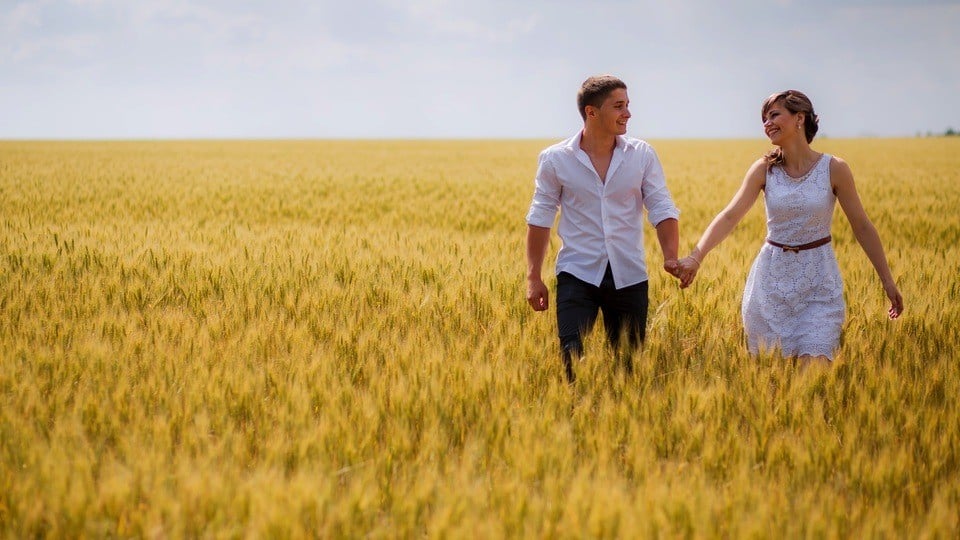 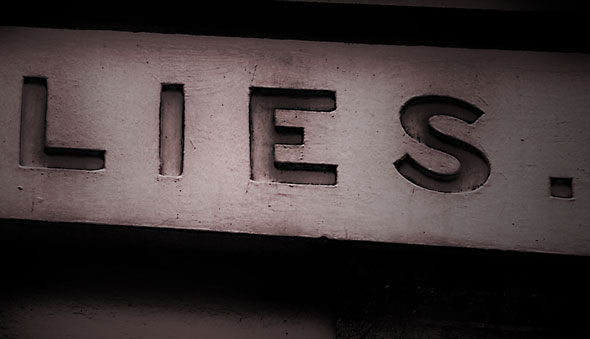 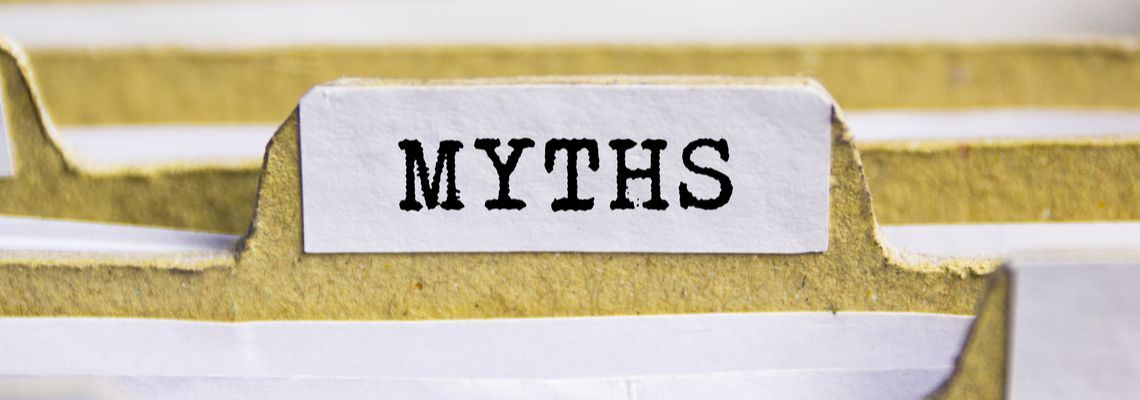 THERE ARE A FEW CRITICAL AND MANIPULATIVE LIES THAT TRAPS THE MAJORITY OF PEOPLE AND EVEN CHRISTIANS INTO A 
CLOSED LOOP OF SELF FOCUS
CONVENIENT DEFEATISM
IT SAYS – I WILL NOT GIVE MYSELF TO GOD  WITH ALL MY HEART AND SOUL BECAUSE I  KNOW I WILL ULTIMATELY FAIL. SO WHY TRY? I AM A HYPOCRITE SO I MAY AS WELL  STAY ONE.
GOD CANNOT BLESS OUR EXCUSES AND LACK OF VALUE PLACED ON HIM, WE ARE WELL ABLE TO PLEASE THE LORD. HIS GRACE IS SUFFICIENT!!!
PROTECTING MYSELF BY
LOW EXPECTATIONS
SIMILARLY THIS LIE SAYS I WILL NOT FULLY COMMIT MYSELF TO MY SPOUSE BECAUSE  THEY ARE IMPERFECT AND NOT FULLY COMMITTED TO ME EITHER. TO SEEK A VIBRANT MARRIAGE WILL ONLY FAIL– WHY SHOULD I SET MYSELF UP FOR DISAPPOINTMENT. (IF MY PARTNER MAKES ME HAPPY I WILL MAKE THEM HAPPY – BUT I WILL NOT BE SURPRISED IF WE JUST GET ALONG.)
We have spoken freely to you, Corinthians, and opened wide our hearts to you. 12  We are not withholding our affection from you, but you are withholding yours from us. 13  As a fair exchange--I speak as to my children--open wide your hearts also. 
2 Corinthians 6:11-13 (NIV)
WHAT WOULD IT LOOK LIKE FOR ME TO ACTIVELY AND ENERGETICALLY PURSUE MY SPOUSE?” 
Josh McPherson Grace City Church
IF I CONTRIBUTE FAITHFULLY TO THE HOUSEHOLD THAT’S ALL THAT MATTERS
WE THROW OURSELVES INTO DUTY SO WE CAN IGNORE THE STRUGGLES OF THE RELATIONSHIP
“I’m going to ignore the things I need to do to make my relationship with God and my Spouse stronger – BECAUSE I HAVE TO MAKE MONEY FOR YOU DEAR.”
THE GREATEST LIE IS THE PERSONAL REASONING OR THE SANCTIONING OF A MINIMALISTIC INTIMACY WITH YOUR SPOUSE BECAUSE YOU ARE PERFORMING SOME DUTY ALREADY REQUIRED BY GOD.
Three Marriage Myths
Myth 1
The “Soul Mate” Trap – Illusion
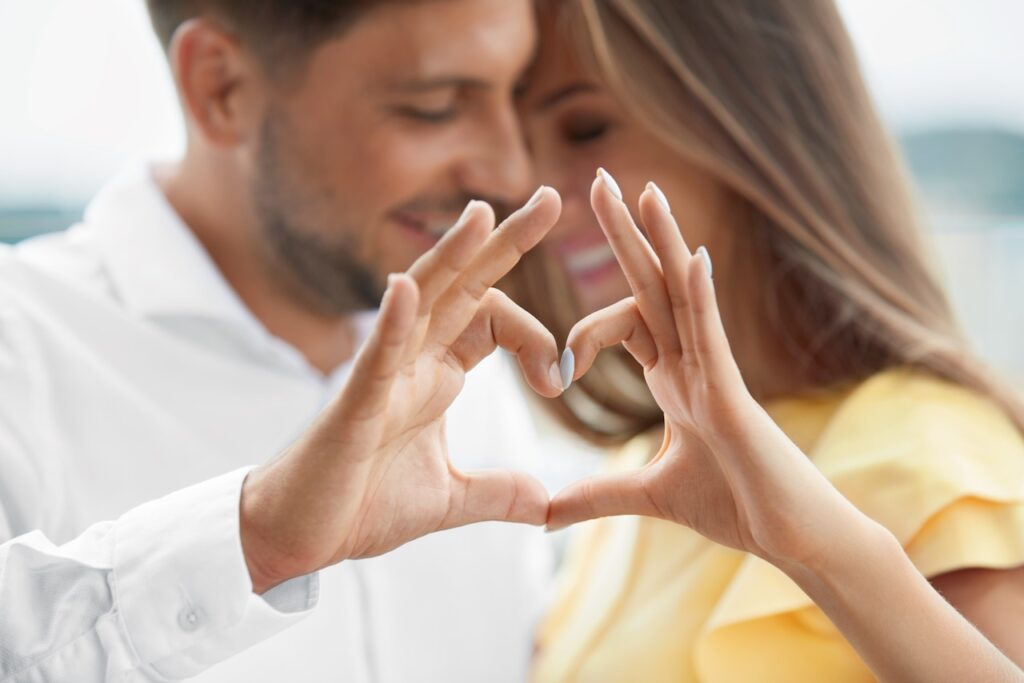 If I Find my soul mate it will be easy.
My marriage is broken because my partner is not my “intended” soul mate – I made a mistake. If I had so and so they would make a better soul mate.
NEWS FLASH – God makes the most unlikely couples into soul mates by a process of transformation and fillings of the Holy Spirit.
Three Marriage Myths
Myth 2
If our finances, kids, careers, and home were in order then we would be happy
Some of the most ordered people can be miserable in their marriage because the core relationship is broken.
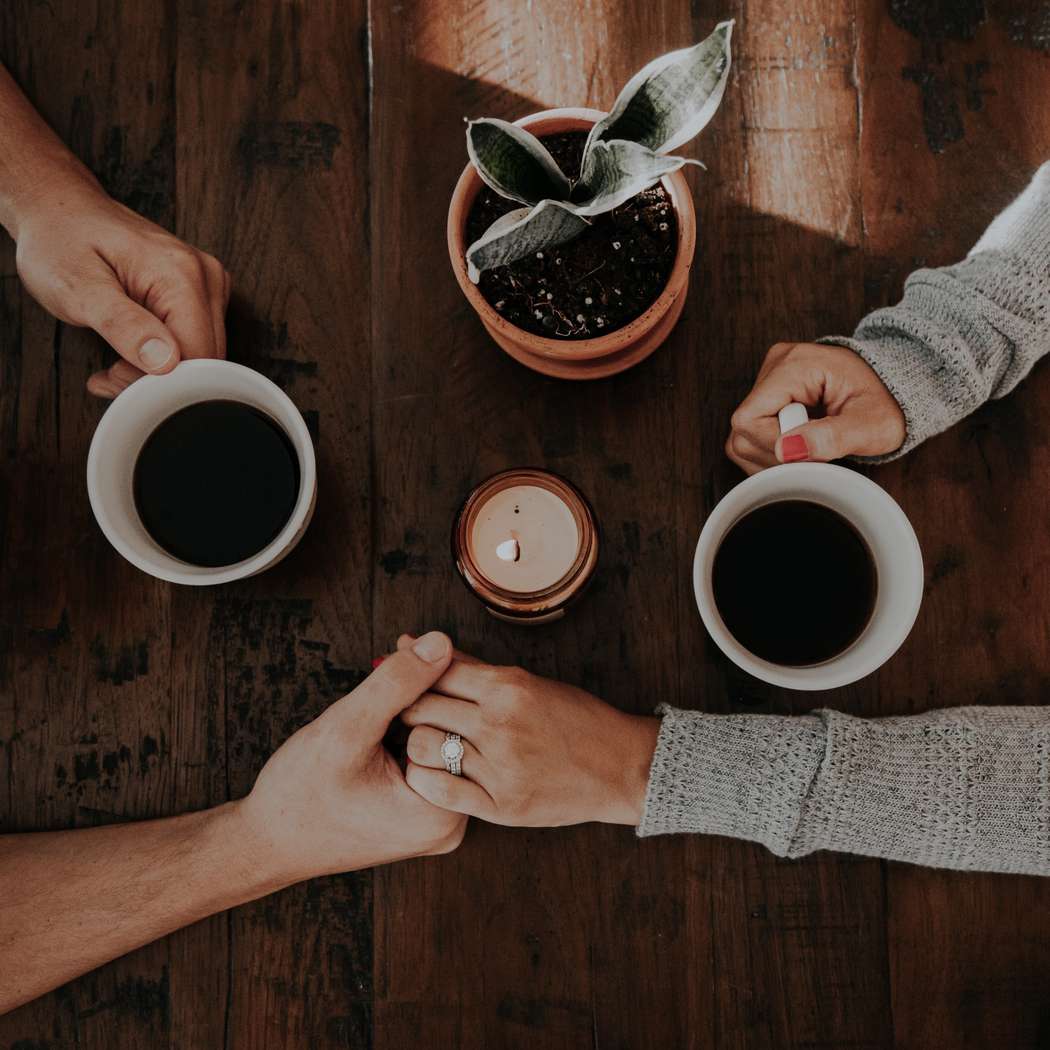 Marriage is more about the heart connection to each other than the stuff of life.
Three Marriage Myths
Myth 3
I Deserve To Be Happy
I’m entitled to be happy and this is not working.
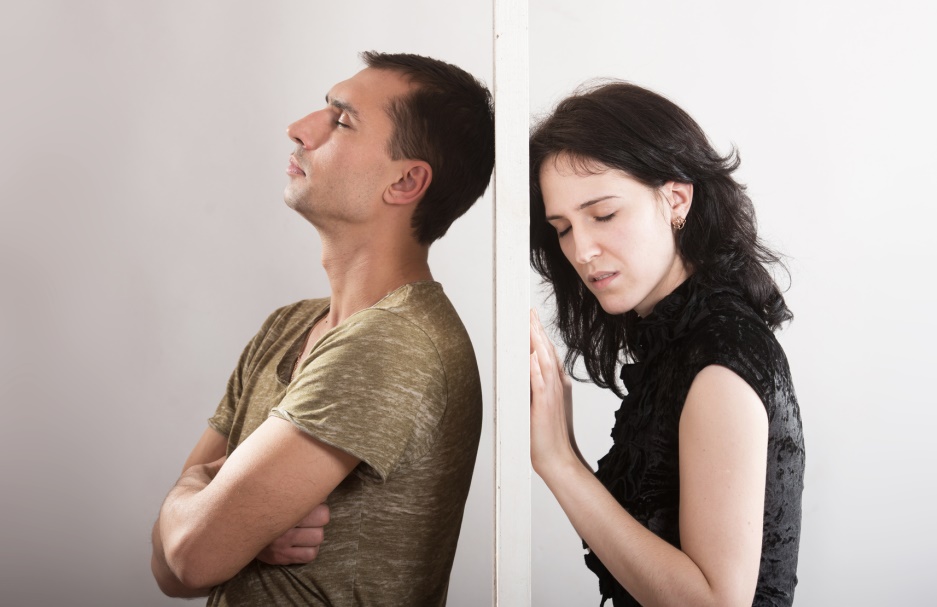 My partner does not even know how to make me happy.
Do nothing out of selfish ambition or vain conceit, but in humility consider others better than yourselves. 4  Each of you should look not only to your own interests, but also to the interests of others. Philippians 2:3-4 (NIV)
Four Major Types Of Marriages
Vibrant – genuine – but life-giving and learning and growing – uses grace.
Stagnant – dependable but stressful life has made the relationship fixed – uses avoidance and duty  
Chronic – insincere  - has suggestive disconnects and deep unreconciled wounds – uses failures to build a case
Toxic - Destructive – deceptive – in constant conflict – uses  personal attacks – Contempt - disdain
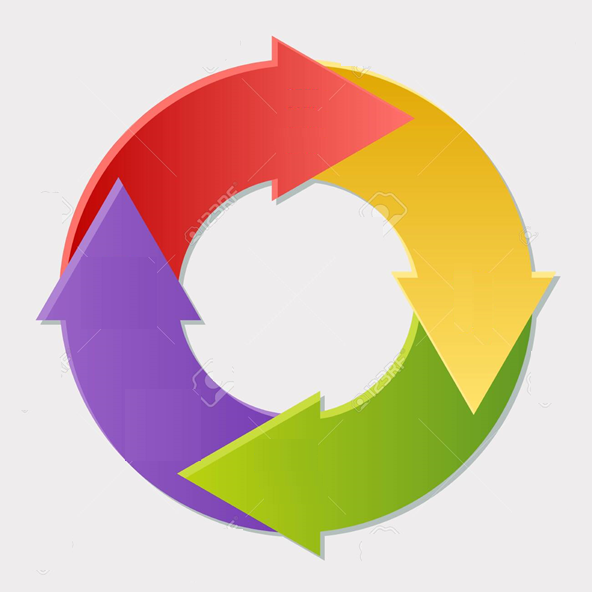 Vibrant
Toxic
Stagnant
Chronic
Jesus Reveals Core Truths
To Healthy Relationships In John 4
13  Jesus answered, "Everyone who drinks this water will be thirsty again, 14  but whoever drinks the water I give him will never thirst. Indeed, the water I give him will become in him a spring of water welling up to eternal life." 15  The woman said to him, "Sir, give me this water so that I won't get thirsty and have to keep coming here to draw water." 16  He told her, "Go, call your husband and come back." 17  "I have no husband," she replied. Jesus said to her, "You are right when you say you have no husband. 18  The fact is, you have had five husbands, and the man you now have is not your husband. What you have just said is quite true." 19  "Sir," the woman said, "I can see that you are a prophet. 20  Our fathers worshiped on this mountain, but you Jews claim that the place where we must worship is in Jerusalem." 21  Jesus declared, "Believe me, woman, a time is coming when you will worship the Father neither on this mountain nor in Jerusalem. 22  You Samaritans worship what you do not know; we worship what we do know, for salvation is from the Jews. 23  Yet a time is coming and has now come when the true worshipers will worship the Father in spirit and truth, for they are the kind of worshipers the Father seeks. 24  God is spirit, and his worshipers must worship in spirit and in truth."." John 4:13-24 (NIV)
WHAT ARE THE MOST IMPORTANT ISSUES TO A HEALTHY MARRIAGE?
Is it dealing with the past issues, hurts, relationships, disappointments?
Is it romance?
Is it good communication?
Is it finances and who pays the bills?
Is it Conflict Resolution?
Is it forgiveness – unresolved conflict?
Is it quality time spent together and prioritizing each other?
Is it negative soul ties to parents or other issues like alcohol or porn?
Is it spiritual inconsistencies between the partners?
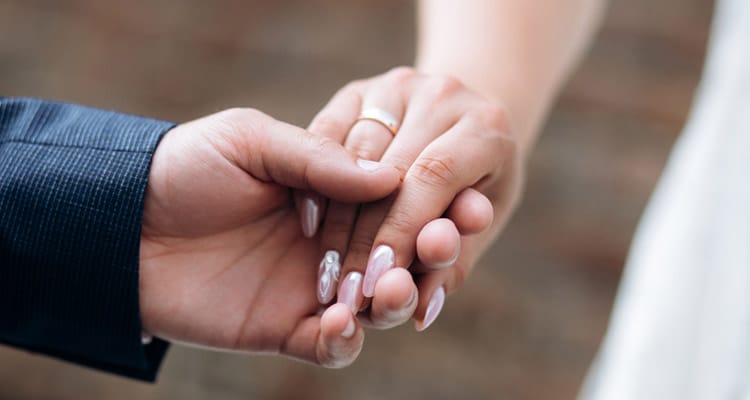 All Of Those Are Important But the Most Important is:
But we cannot look to our spouse to meet our deepest needs – and make them fill our “satisfaction” gas tank !!!!
God helps us create a counter-culture of the 
Holy Spirit that operates through pure love.
Consequently, there are four things  that Jesus Christ instills into us to give us resilience and His AGAPE LOVE to be a blessing to others – without these we are a relationship black hole and we suck everyone into our web of neediness. 
Jesus – draws us past ourselves to HIMSELF to be motivated by love. His love OVERPOWERS our ego and flesh.
Because of His costly grace He reveals our SELF WORTH.
Because of REPENTANCE we have SECURITY  - we are forgiven and adopted as His sons and daughters.
Jesus calls me into His PURPOSE. I have MEANING.
CHALLENGE
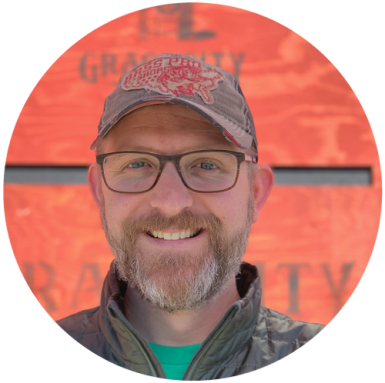 WHEN YOU FALL IN LOVE WITH JESUS – IT GIVES YOU THE ABILITY TO LOVE OTHERS FREELY
“SO IF YOU ARE UN- ATTACHED TO A FERVENT RELATIONSHIP WITH JESUS CHRIST– YOU WILL BASE YOUR HAPPINESS ON THE CIRCUMSTANCES OR YOUR SPOUSE  - YOU WILL CRUSH OTHERS WITH YOUR EXPECTATIONS.”  (Josh McPherson)
“YOU WILL DEMONIZE WHAT YOU ONCE IDOLIZED.”
(Josh McPherson)
The Negatives Of High Maintenance Relationships
Ruptured and disjointed communication and expectations.
Difficulty with enjoying one another and life together.
Refusal to admit ownership to problems and disagreements.
Lack of any sustained rhythm or balance in life  - always in turmoil.
Sense of hopelessness and hurt is very much in the foreground.
Dependency on other things to bring happiness. 
Unhealthy expectations. 
Do not take responsibility.
The Positives Of Life-Giving
Relationships
Mutual support.
Encouragement under adversity.
Grace to bring adjustment and correction and growth.
Sensitivity and respect. 
Inspirational and affirming. 
Learning – stimulating. 
Forgiving.
Viewed as equals. 
Partnership in life/ projects/ ministry.
Approachable and responsible in times of disagreement.
Organic / natural, flow together, and life-giving.
THREE POTENTIAL KILLERS 
OF HEALTHY
RELATIONSHIPS AND MARRIAGE
LUKEWARM DEVOTION TO GOD – Living without a spirit filled activated life has no power against ego and flesh. 
CLOSED SPIRIT – toward God and toward your spouse – (A CLOSED SPIRIT (is SELF-FOCUSED and kills relationships because it feeds off of the negative. It is UNPLEASABLE –it is impossible to become trusting and relaxed in the relationship.
TYRANNY OF THE URGENT – trades duty over relationship– many times we serve each other but do not want to spend time together. Other things become more easily dealt with than the relationship we even let HOBBIES and CHILDREN replace the relationship.
ASSESS WHERE YOU ARE AT TAKE ACTION STEPS TO CHANGE THE TRAJECTORY
Contend for an OPEN SPIRIT – toward God and toward your spouse – (A CLOSED SPIRIT kills relationships.)
Contend for the VALUE OF YOUR PARTNER over performance – many times we critique each other more than we should but we need to be thankful and blessed to have God give us a help mate.
IDENTIFY IF YOU ARE ATTACHED FIRST TO JESUS OR TO YOUR SPOUSE – this is essential to healthy relationships.
NEVER STOP PRAYING FOR YOUR SPOUSE AND FAMILY AND NATION. God is taking our faith deeper than the waves on the water.